PONOVIMO KEMIJSKI PRIBOR IN SIMBOLE ZA NEVARNE SNOVI
Popravi piktograme z novimi oznakami za nevarne snovi, posodobi diaprojekcijo in mi jo pošlji na moj elektronski naslov.
Kaj se nahaja na prosojnici?
epruveta
čaša
lij
erlenmajerica
Kaj se nahaja na prosojnici?
epruveta
čaša
lij
erlenmajerica
Kaj se nahaja na prosojnici?
epruveta
čaša
lij
erlenmajerica
Kaj se nahaja na prosojnici?
epruveta
čaša
lij
erlenmajerica
Kaj se ne nahaja na prosojnici?
epruveta
lij
trinožnik
izparilnica
erlenmajerica
Kaj se nahaja na prosojnici?
izparilnica
čaša
terilnica in pestilo
kristalizirka
Kateri simbol je na prosojnici?
simbol, ki označuje strupenost snovi
simbol, ki označuje oksidativnost snovi
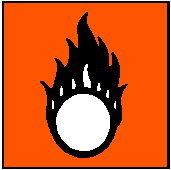 Kateri znak je na prosojnici?
znak radioaktivnost snovi
znak za oksidativnost snovi
Kateri simbol je na prosojnici?
simbol, ki označuje strupenost snovi
simbol, ki označuje vnetljivost snovi
T
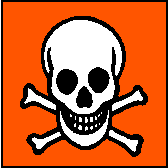 Kateri simbol je na prosojnici?
simbol, ki označuje strupenost snovi
simbol, ki označuje jedkost snovi
C
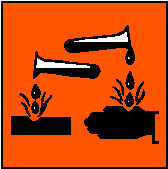 Kateri črkovni znak je ob naslednjem slikovnem simbolu?
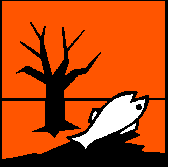 Xn
Xi
C
N
Kateri črkovni znak je lahko ob naslednjem slikovnem simbolu?
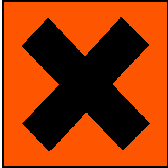 Xn
Xi
C
N
Kateri simbol ni na prosojnici?
C
T
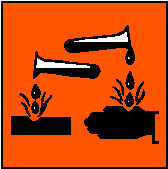 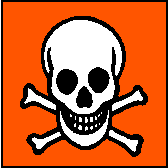 strupenost
jedkost
vnetljivost
oksidativnost
radioaktivnost
zdravju škodljiva snov
Xi
O
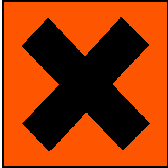 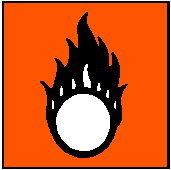 R
Kateri simbol bo najverjetneje na steklenici acetona?
F
C
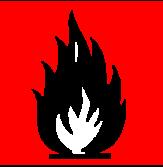 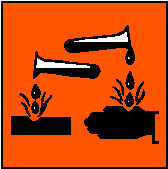 vnetljiva snov
jedka snov
eksplozivna snov
dražilna snov
E
N
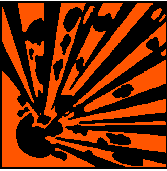 Kateri simbol bo na embalaži škropiva?
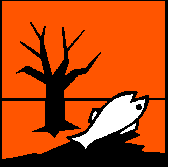 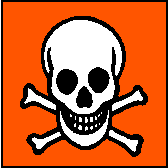 oksidativna snov
eksplozivna snov
jedka snov
okolju nevarna snov
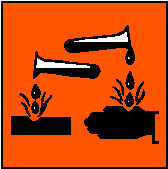 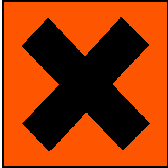 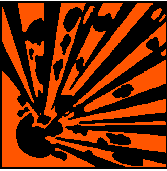 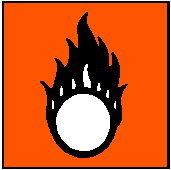 Katera aparatura je na prosojnici?
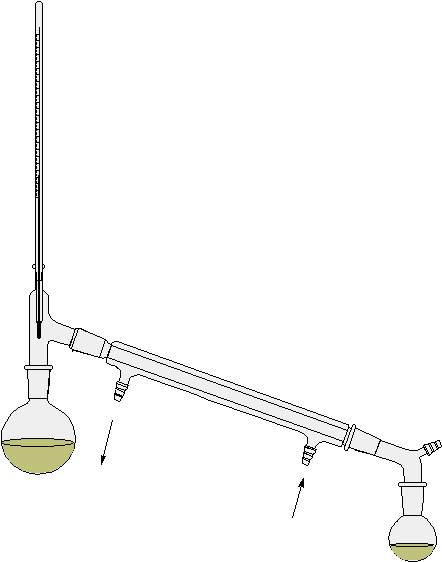 za filtriranje
za kromatografijo
za dekantiranje
za destilacijo
Kaj ločujemo z aparaturo, ki je na prosojnici?
trdne snovi
tekočine, ki se mešajo
barvila v snoveh
tekočine, ki se ne mešajo
Kateri stekleni kemijski pribor je na prikriti sliki?